Texas Demographic Characteristics and Trends
1836 Committee 
March 2, 2022
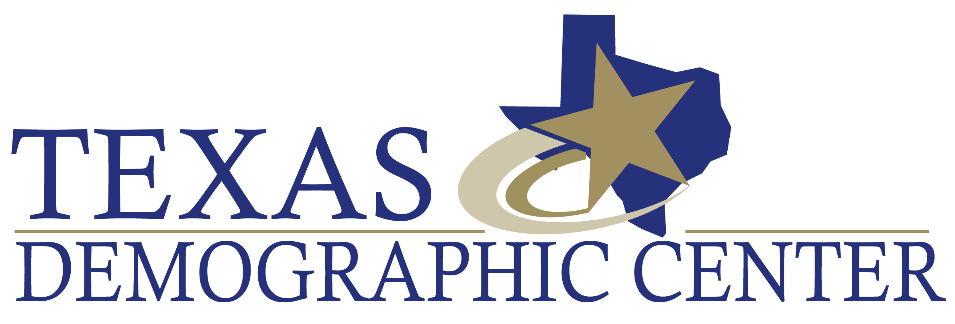 1
States with Most Population Growth, 2010 to 2020
79% of U.S. Total
SOURCE: U.S. Census Bureau. 2010 and 2020 Census Count and 2021 Population Estimates
Census 2020 Population, Texas Counties
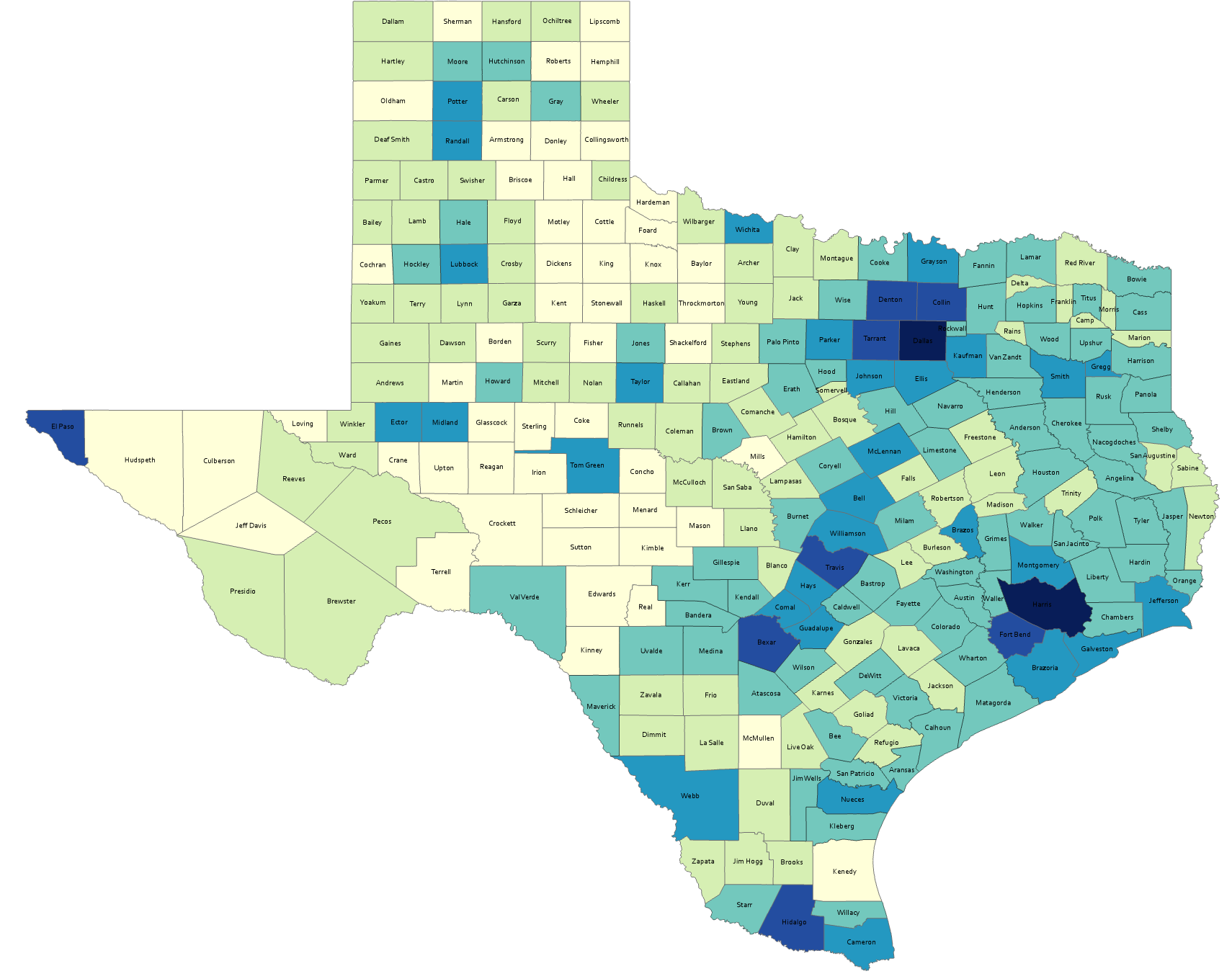 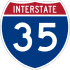 87%
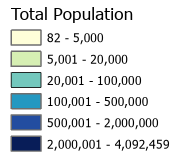 3
SOURCE: US Census Bureau, 2020 Census, P.L. 94-171 Redistricting Files
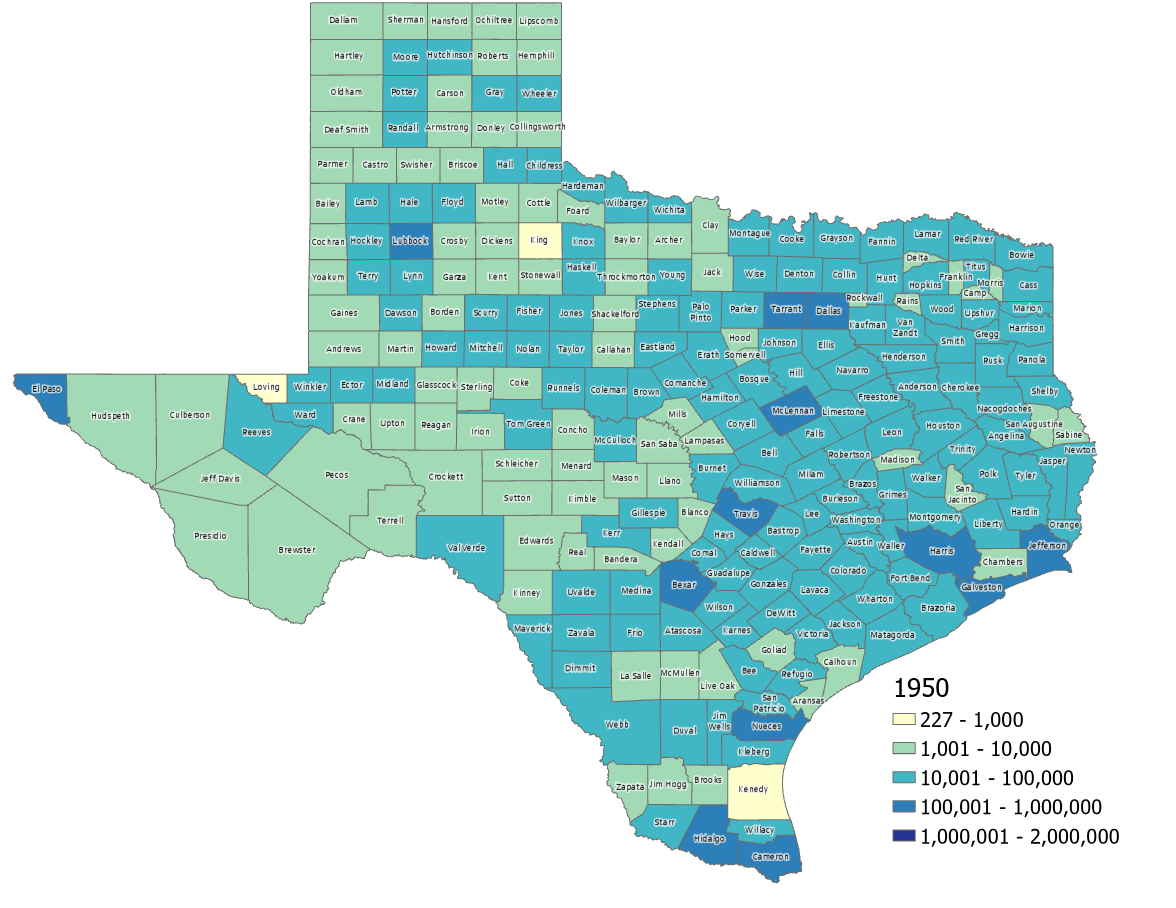 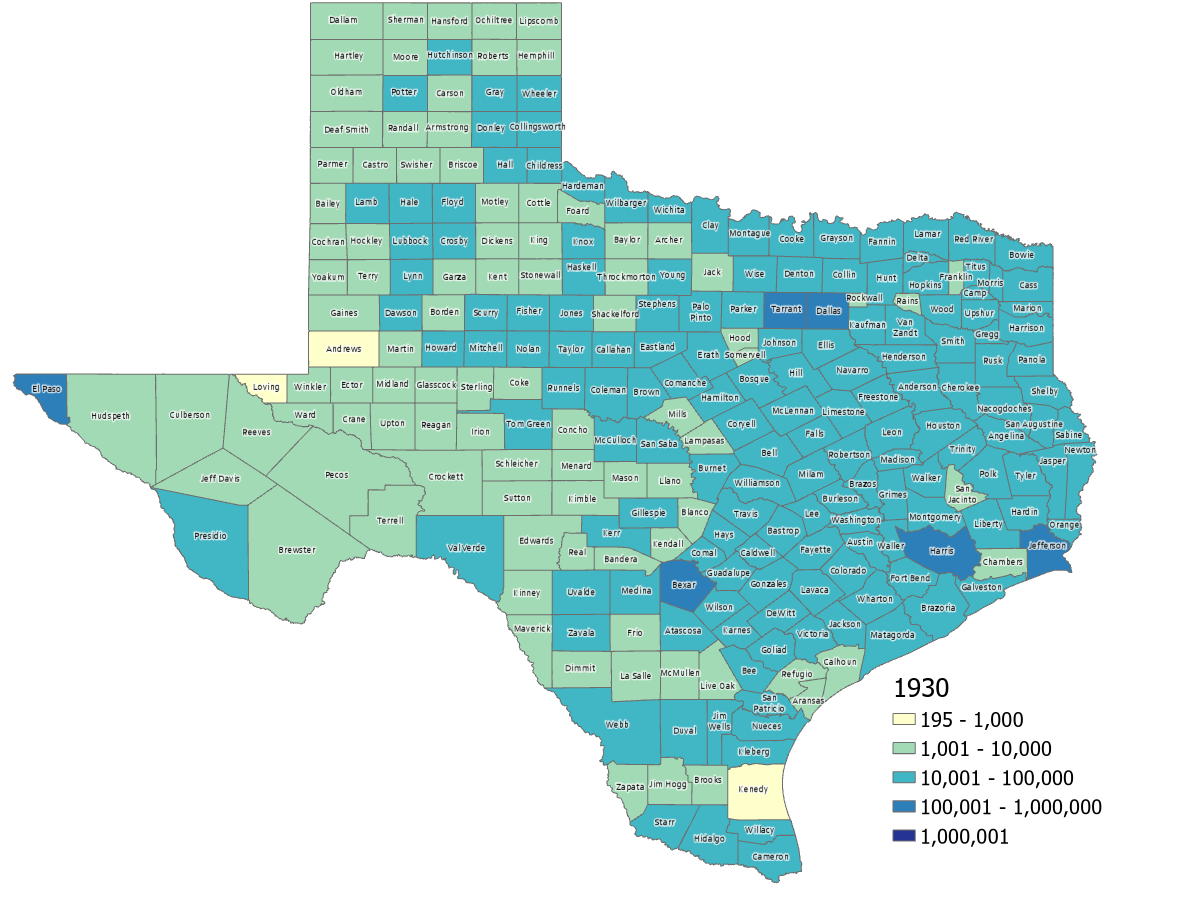 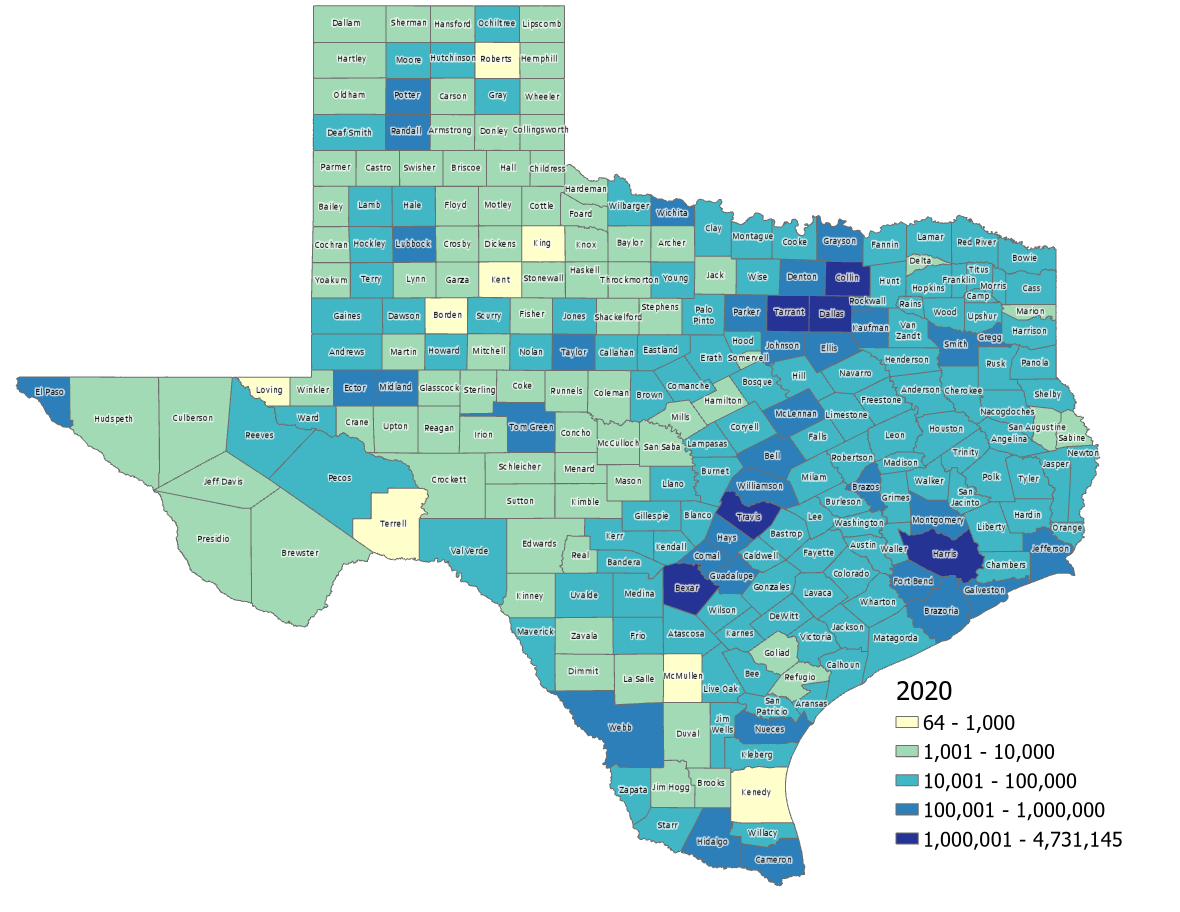 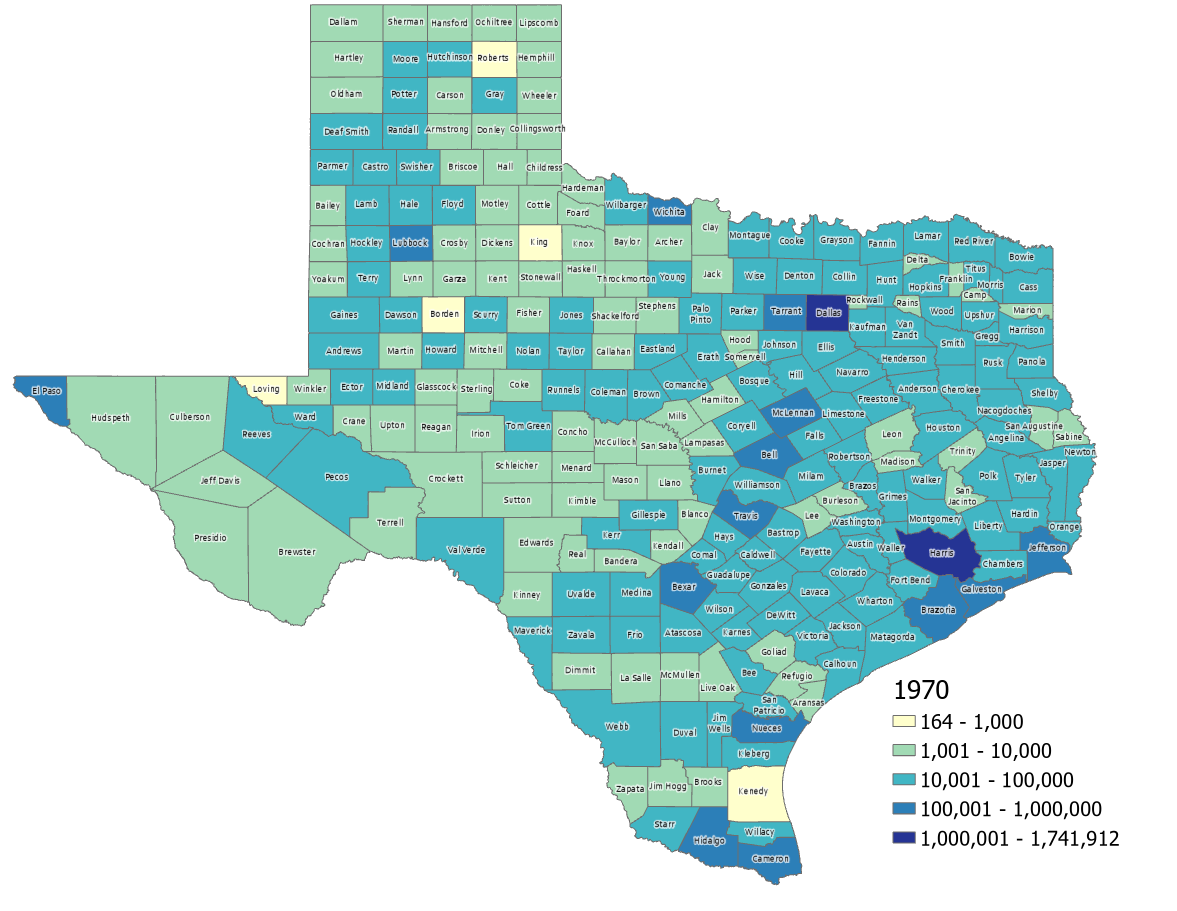 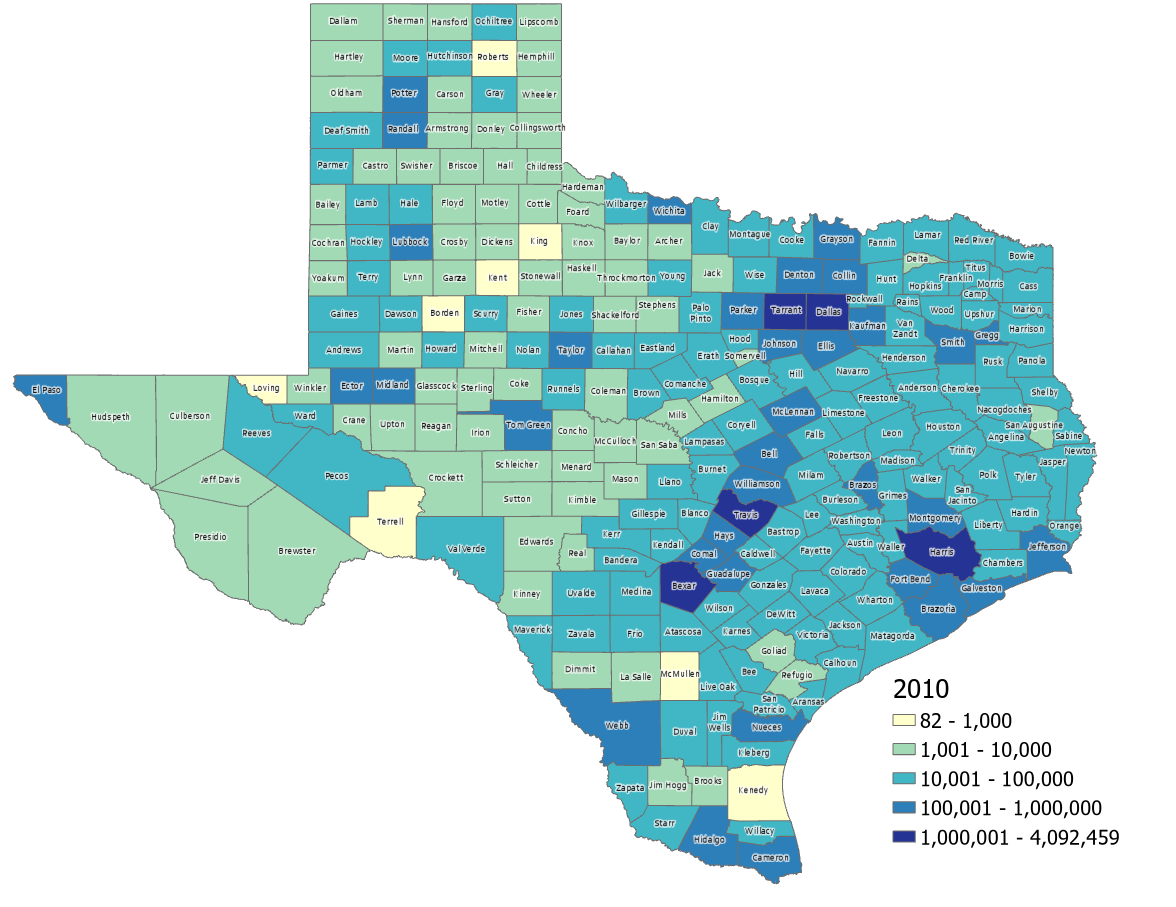 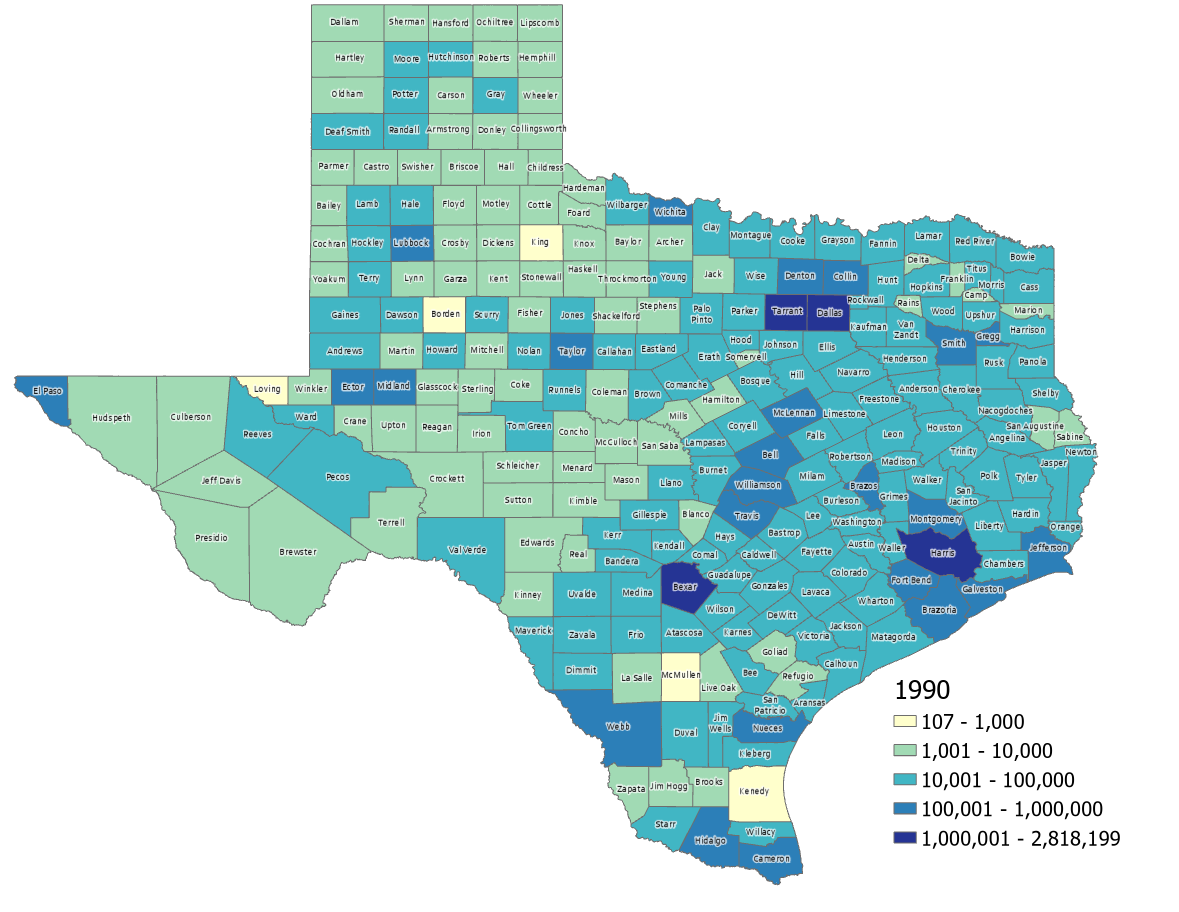 4
Numeric Change, Texas Counties, 2010-2020
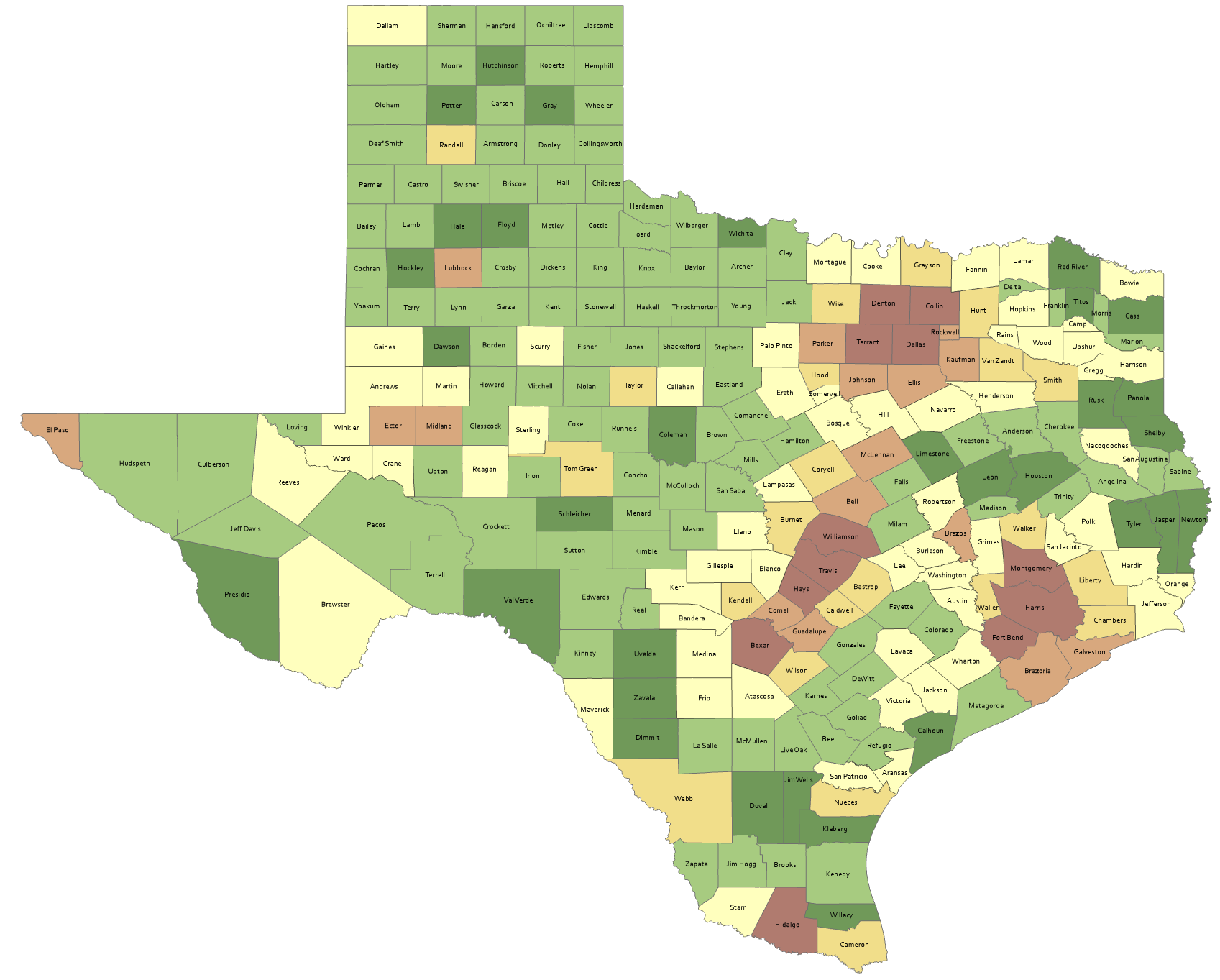 143 counties lost population
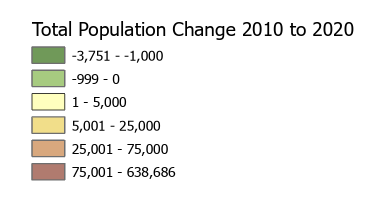 5
SOURCE: US Census Bureau, 2010 and 2020 Census, P.L. 94-171 Redistricting Files
Difference in Population Density per Square Mile (2020-2010), Texas Counties
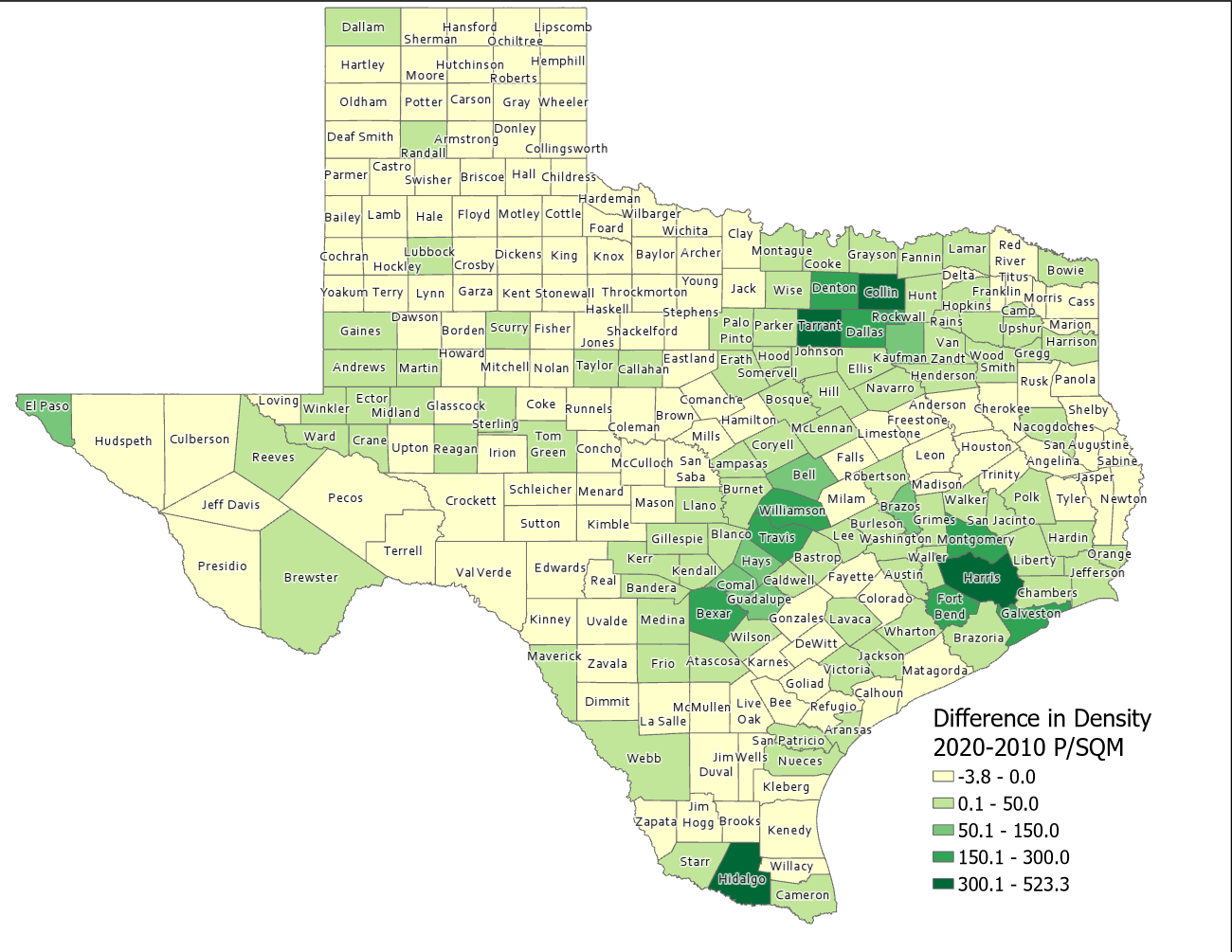 6
SOURCE: US Census Bureau, 2010 and 2020 Census, P.L. 94-171 Redistricting Files
Estimated Domestic and International Migration for Texas, 2011-2021
7
SOURCE: U.S. Census Bureau. 2020 Evaluation Population Estimates and 2021 Vintage Population Estimates
Estimated Components of Population Change for Texas, 2010-2020 and 2020-2021
2010 to 2020
2020 to 2021
SOURCE: U.S. Census Bureau. 2020 Evaluation Population Estimates and 2021 Vintage Population Estimates
Top Counties for Numeric Growth in Texas, 2010-2020
9
Source: US Census  Bureau, 2020 Evaluation Population Estimates
Top Counties for Percent Growth in Texas, 2010-2020*
10
Source: US Census  Bureau, 2020 Evaluation Population Estimates
*Among counties with populations of 50,000 or more in 2020
Estimated Population Change from Domestic Migration, Texas Counties, 2010-2020
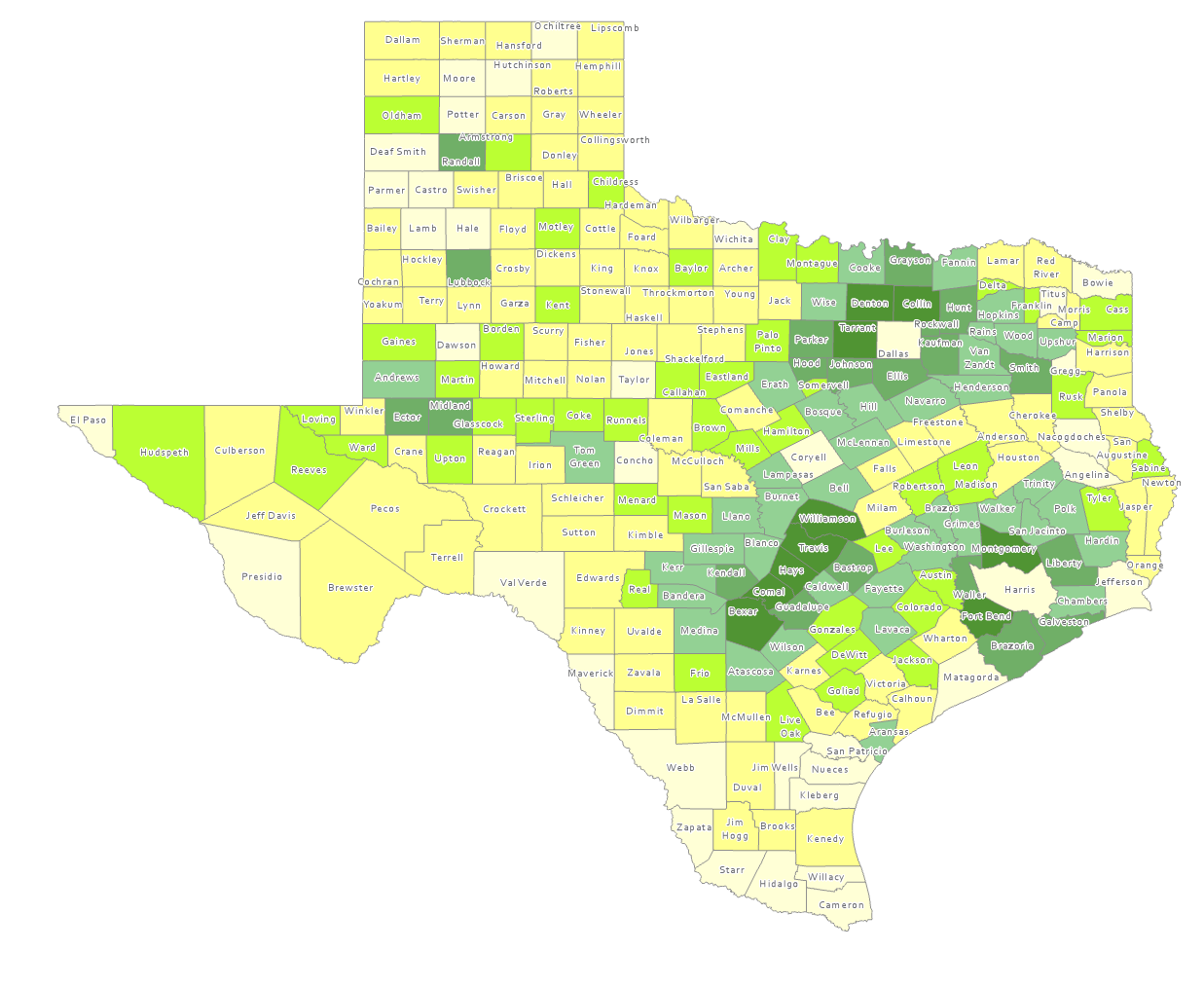 More than half (134) of counties had net out domestic migration
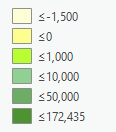 11
Source: US Census Bureau, 2020 Population Estimates
Estimated International Migrants, Texas Counties, 2010-2020
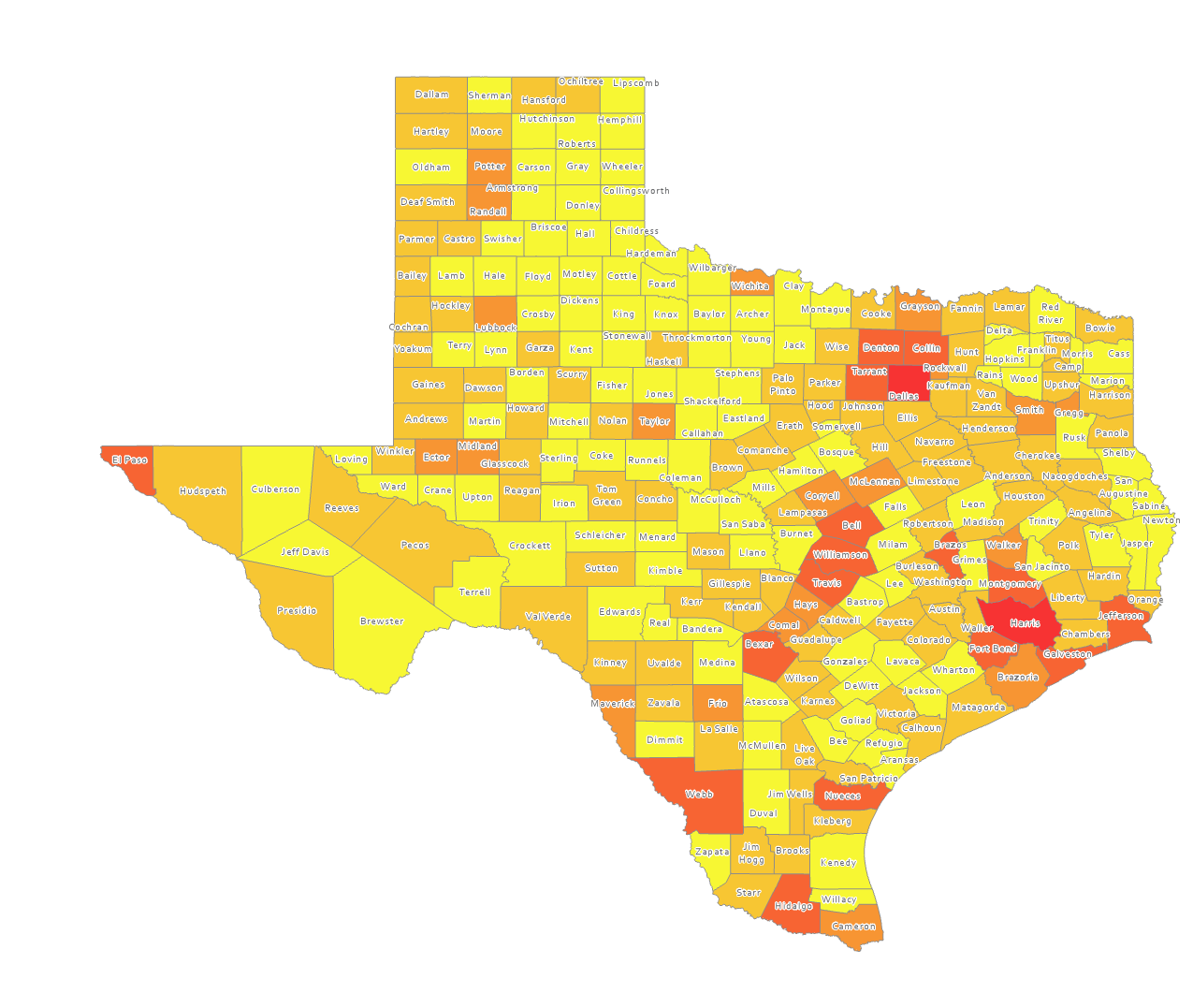 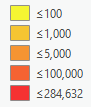 12
Source: US Census Bureau, 2020 Population Estimates
Estimated Net Domestic Migrants Between Texas and Other States, 2010-2019
13
Source: U.S. Census Bureau, State-to-State Migration Flows, 2010-2019
Racial/Ethnic Contributions to Texas Population Growth, 2010-2020
3,999,944 new Texans
95.3% attributable to growth of minority populations
14
Source: US Census Bureau, 2010 and 2020 Census, P.L. 94-171 Redistricting Files
Percent distribution of race/ethnic groups in Texas, 2010 and 2020
15
Source: US Census Bureau, 2010 and 2020 Census, P.L. 94-171 Redistricting Files
Projected Population Growth in Texas, 2010-2050
SOURCE: Texas Demographic Center, Vintage 2014 and 2018 Population Projections
Projected Population by Race and Ethnicity, Texas 2010-2050
17
Source: Texas Demographic Center 2018 Population Projections
[Speaker Notes: Population projections by race and ethnicity suggest that Latino’s are and will increasingly be the largest race/ethnic group. The number and percent who are non-Hispanic white are likely to decline. Non-Hispanic other are largely of Asian descent and they appear to be increasing rapidly, although the base number is small.]
Projected Population Change, Texas Counties, 2020-2050
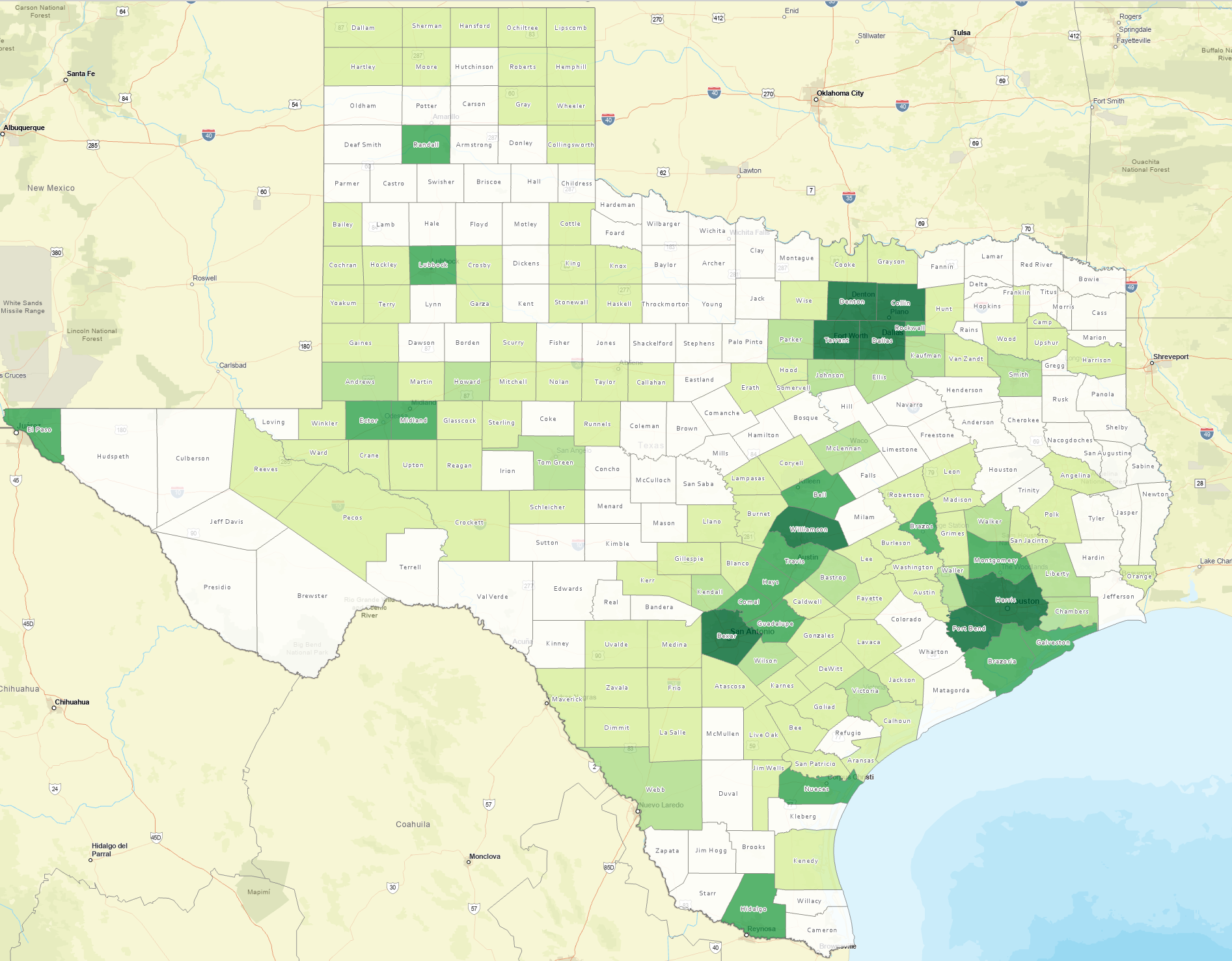 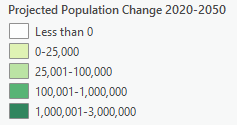 18
Source: Texas Demographic Center, 2018 Population Projections
Projected Percent Population Change, Texas Counties, 2020-2050
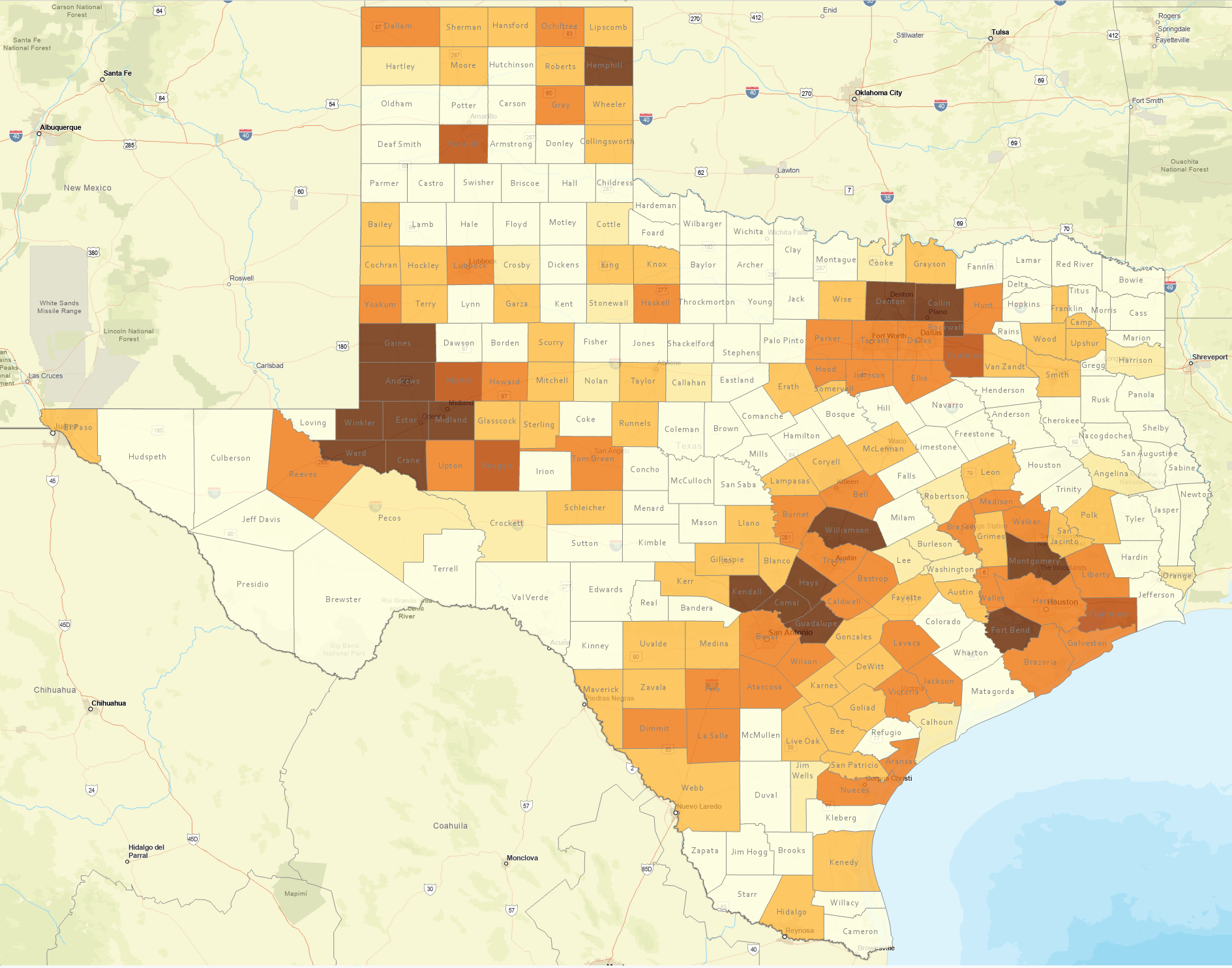 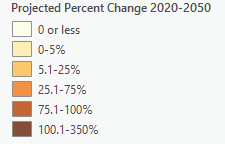 19
Source: Texas Demographic Center, 2018 Population Projections
Lloyd Potter
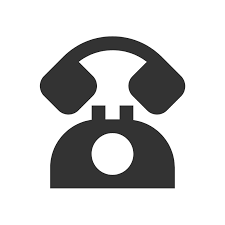 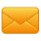 (210) 458-6530
TDC@UTSA.edu
Demographics.Texas.gov
@TexasDemography
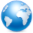 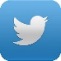 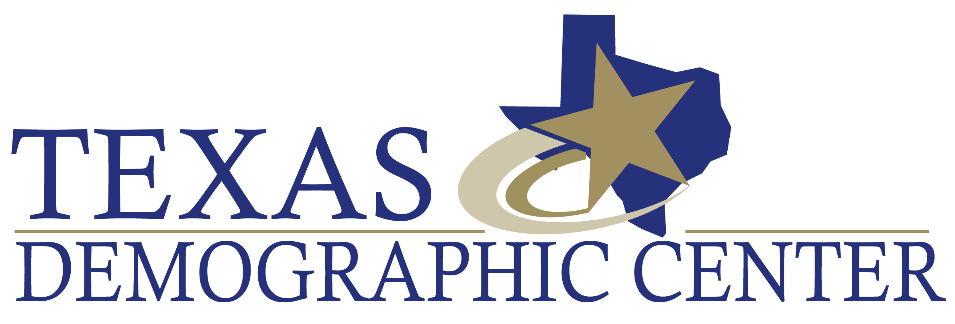